Веселая гимнастика для язычка
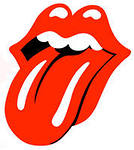 Комплекс общих упражнений для развития подвижности органов артикуляции
Уважаемые родители!
Данный материал поможет привлечь вашего ребёнка к выполнению общего комплекса артикуляционной гимнастики, так как он подобран в виде красочных картинок и рифмовок-описаний.
Улыбка
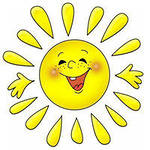 Широка Нева-река,И улыбка широка.Зубки все мои видны – От краев и до десны.
Хоботок(трубочка)
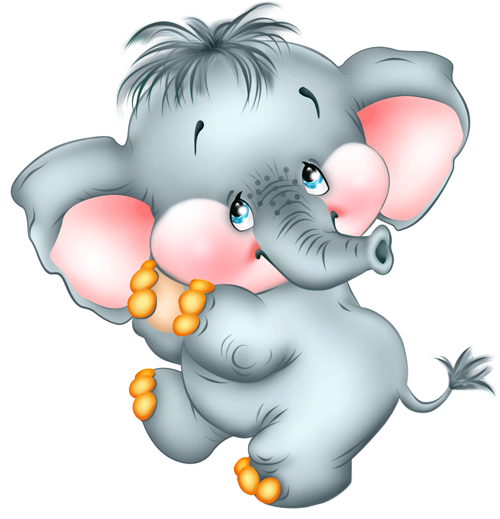 Я слегка прикрою рот, 
Губы – «хоботком» вперед.
Далеко я их тяну,
Как при долгом звуке: у-у-у
Окошко
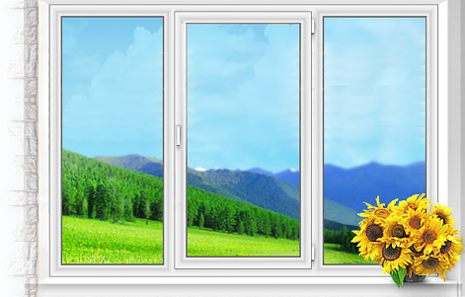 Рот прикрою я немножко,
Губы сделаю «окошком».
Зубки рядышком стоят
И в окошечко глядят.
Почистим зубки
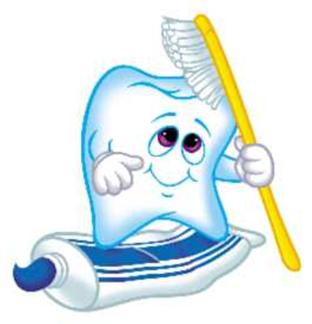 Зубки верхние снаружи
Нам почистить очень нужно.
Зубки нижние – не хуже,
Тоже чистки простят дружно.
Красим потолок (маляр)
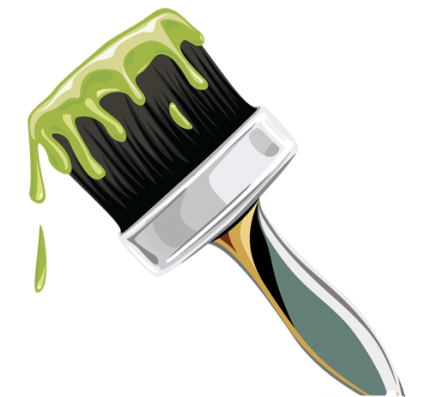 Язык – как кисточка моя,
И ею небо крашу я.
Чашечка
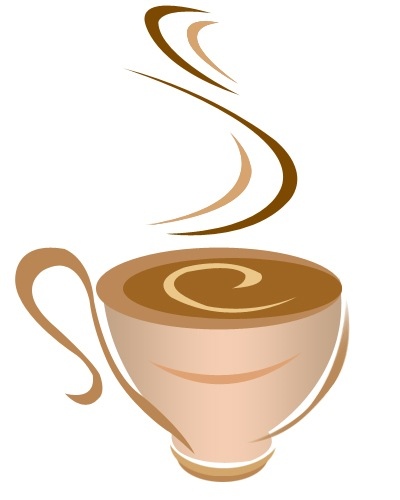 Улыбаюсь, рот открыт:
Там язык уже стоит.
К зубкам подняты края – 
Вот и «чашечка» моя.
Мороженое (варенье)
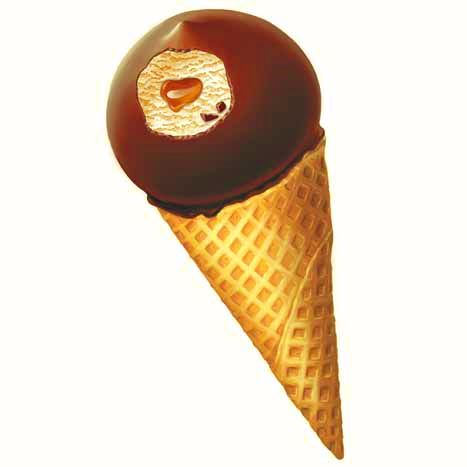 Как будто варенье лежит на губе – 
Слижу его «чашечкой» в ротик себе.
Жуем блинчик
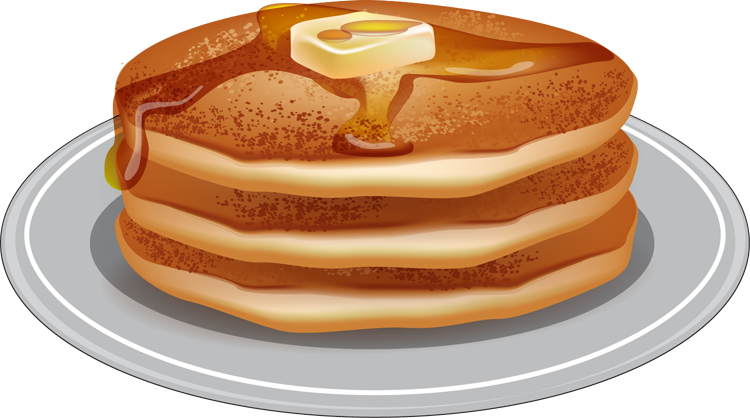 Вот опять язык свернулся,
В зубы нижние уткнулся.
Двину чуть его вперед,
Разжую его вот-вот.
Лопата
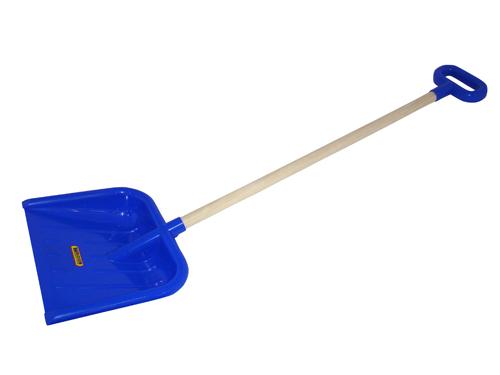 Поперек улыбки лег – Отдыхает язычок.
Иголочка
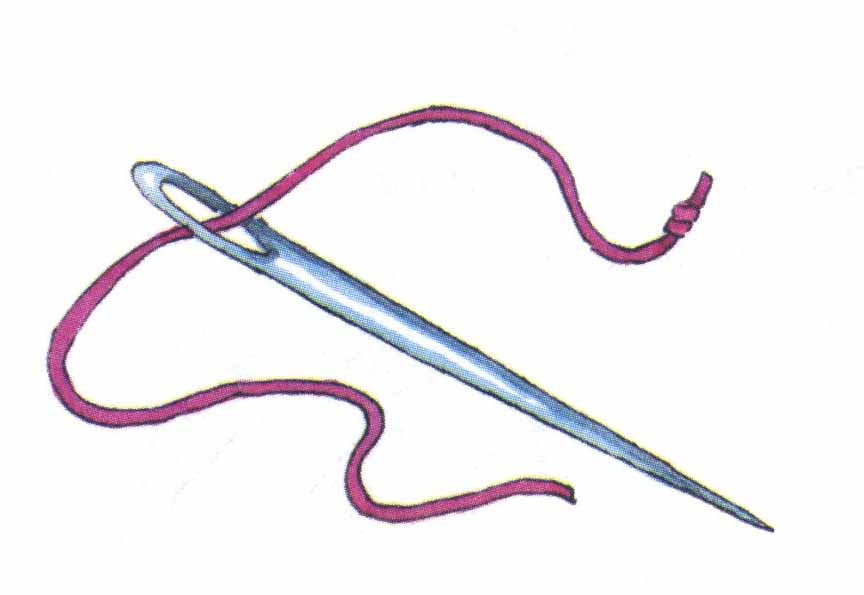 Улыбаюсь: вот шутник –
Узким-узким стал язык.
Меж зубами, как сучок,
Вылез длинный язычок.
Катушка
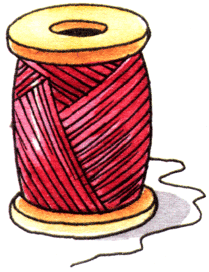 Широко раскрою рот,
«Горку» выведу вперед.
И, назад отодвигая,
Я ее не разрушаю.
Качели
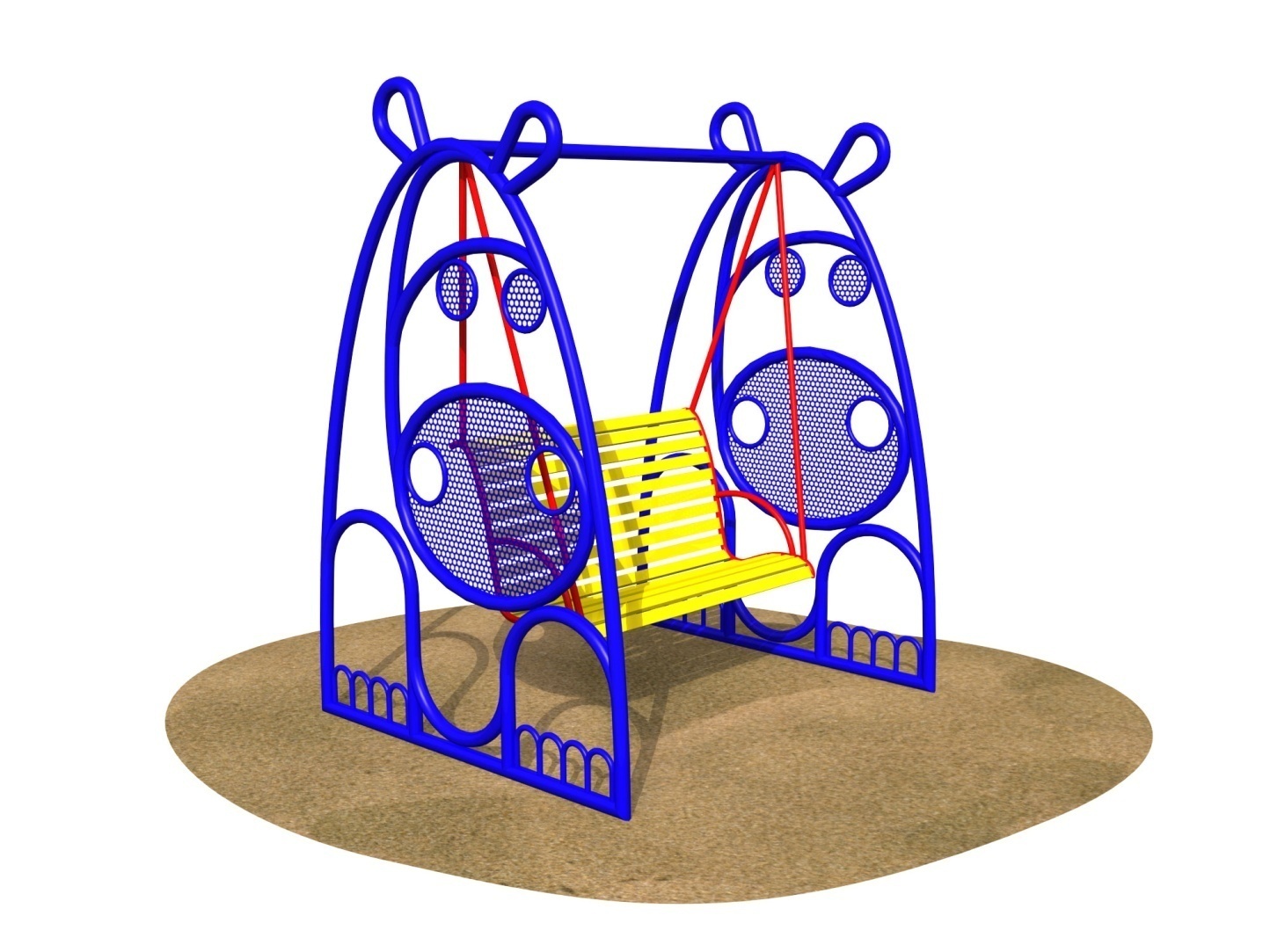 «Чашкой» вверх
И «горкой» вниз
Гнется мой язык – 
Артист!
Лошадка
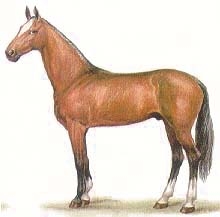 Рот широко открываю,
К небу язык поднимаю.
Прыгает вниз язычок,
И раздается щелчок.
Барабанщик
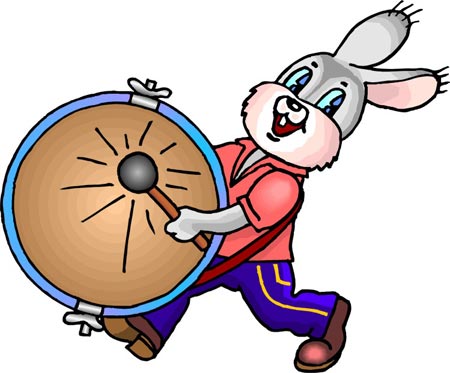 За зубами в бугорок
Бьет широкой язычок.
Шарик
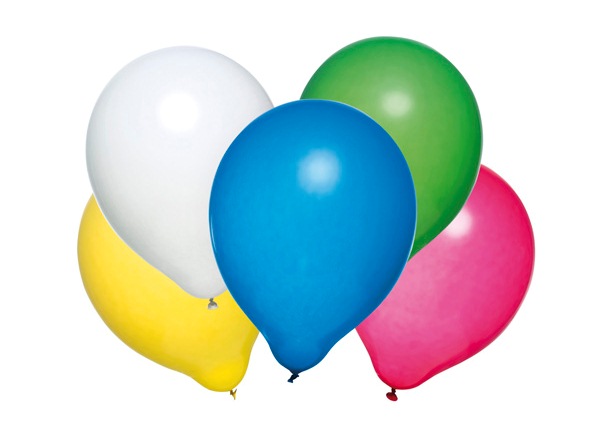 Шарик слева, шарик справа,
Есть у нас одна забава:
В щеки дует – чередуем,
То в одну, а то в другую.